Wie kann die Volksschule alle Schülerinnen und Schüler angemessen fördern – auch Hochbegabte?
Tagung Netzwerk Begabungsförderung - 28. Oktober 2023




Philippe Dietiker, Leiter Abteilung Besondere Förderung
Abteilung Besondere Förderung
Begabungs- und Begabten-förderung(BBF)
Sonder-pädagogik
Angebote Regelschule (Integrative Förderung,Therapien, Besondere Klassen)
Sonder-schulung (Integrierte Sonderschu-lung, Tagessonder-schulen, Schulheime)
Spital-, Klinik- und Timeout-schulen
Inter-kulturellePädagogik
Deutsch als Zweitsprache (DaZ)
Qualität in multikulturellen Schulen (QUIMS)
Heimatliche Sprache und Kultur (HSK)
Aufnahme-klassen Asyl
Schul-psychologie
Begabungs- und Begabten-förderung (BBF)
Abteilung Besondere Förderung
Begabungsförderung für alle Schülerinnen und Schüler

Begabtenförderungfür Schülerinnen und Schüler mit ausgewiesenen hohen Fähigkeiten oder mit dem Potenzial zu hoher Leistungsfähigkeit
Begabungs- und Begabten-förderung
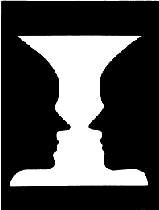 Fokus Begabungen
Bitte diese Folie nicht lesen.
Besten Dank.
P.S. Denken Sie bitte nicht 
an rosarote Elefanten!
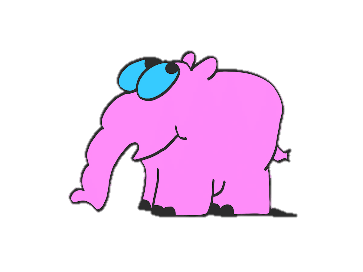 Begabungsförderung für alle Schülerinnen und Schüler
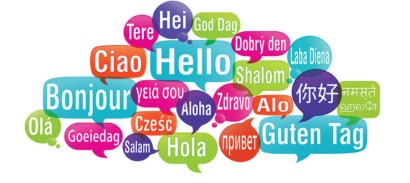 Mehrsprachigkeitals Ressource


Begabungsförderung in jeder Förderplanung


50% - Regel
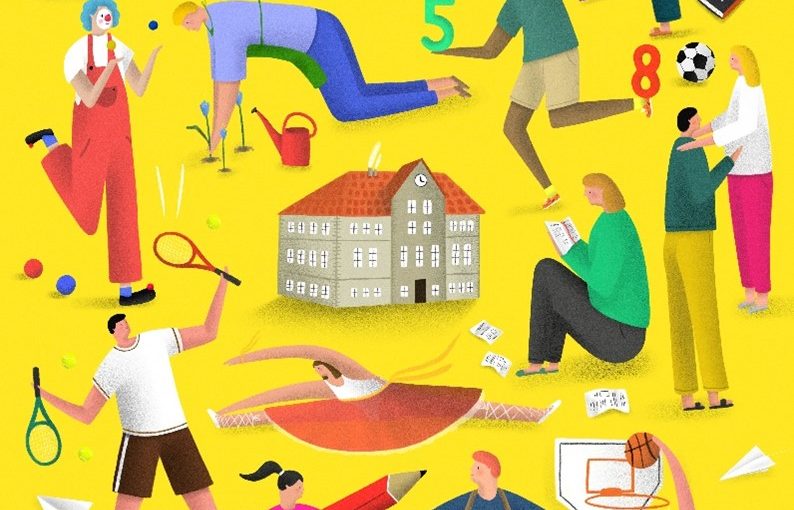 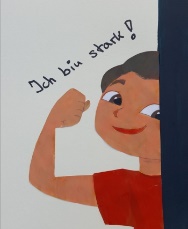 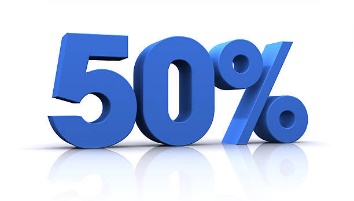 Begabtenförderung
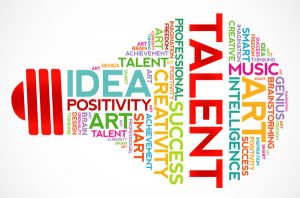 für Schülerinnen und Schülermit ausgewiesenen hohen Fähigkeiten oder mit dem Potenzial zu hoher Leistungsfähigkeit
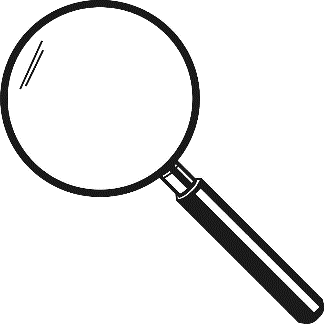 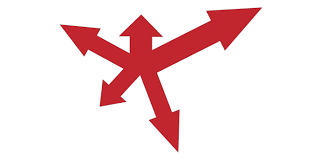 Identi-fikation
Breitenwirkung
Begabungs- und Begabtenförderung
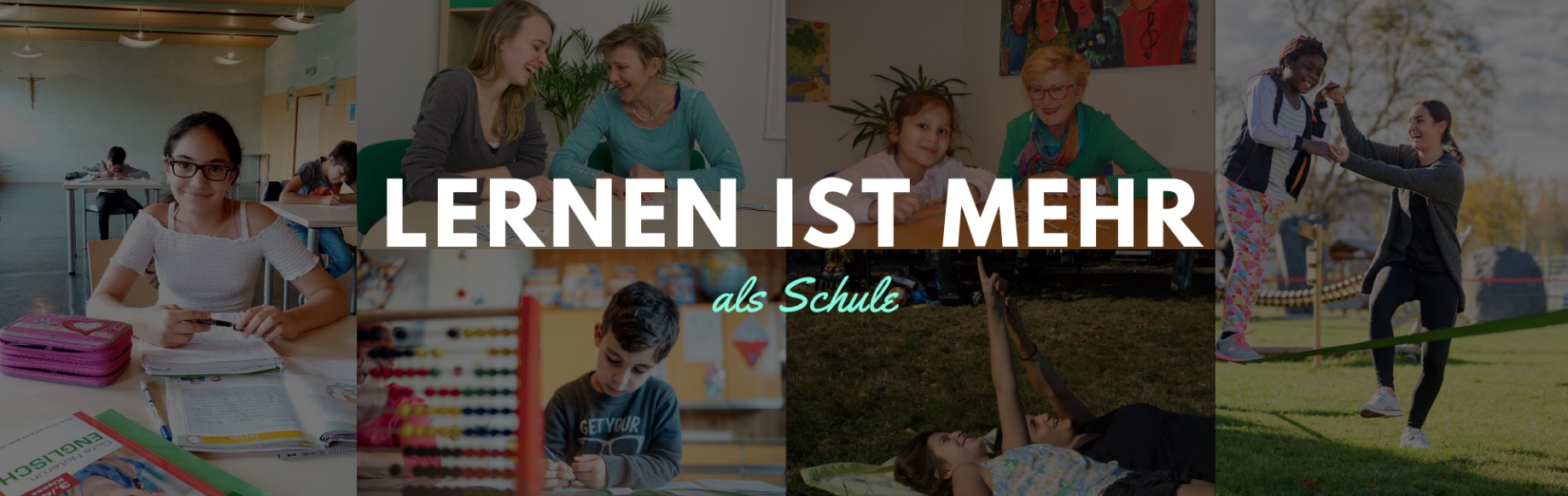 Mentoring
Begabungs- und Begabten-förderung (BBF)
Abteilung Besondere Förderung
Begabungs- und Begabten-förderung
im

Kanton Zürich
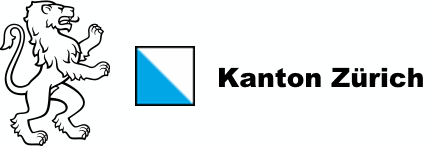 Blick zurück
Einführung neues Volksschulgesetz im Jahr 2005
Dekategorisierung: Integrative Förderung inkl. Begabtenförderung (statt vieler Förderangebote und Therapien)
fakultativ für die Gemeinden: zusätzlich Begabtenförderung
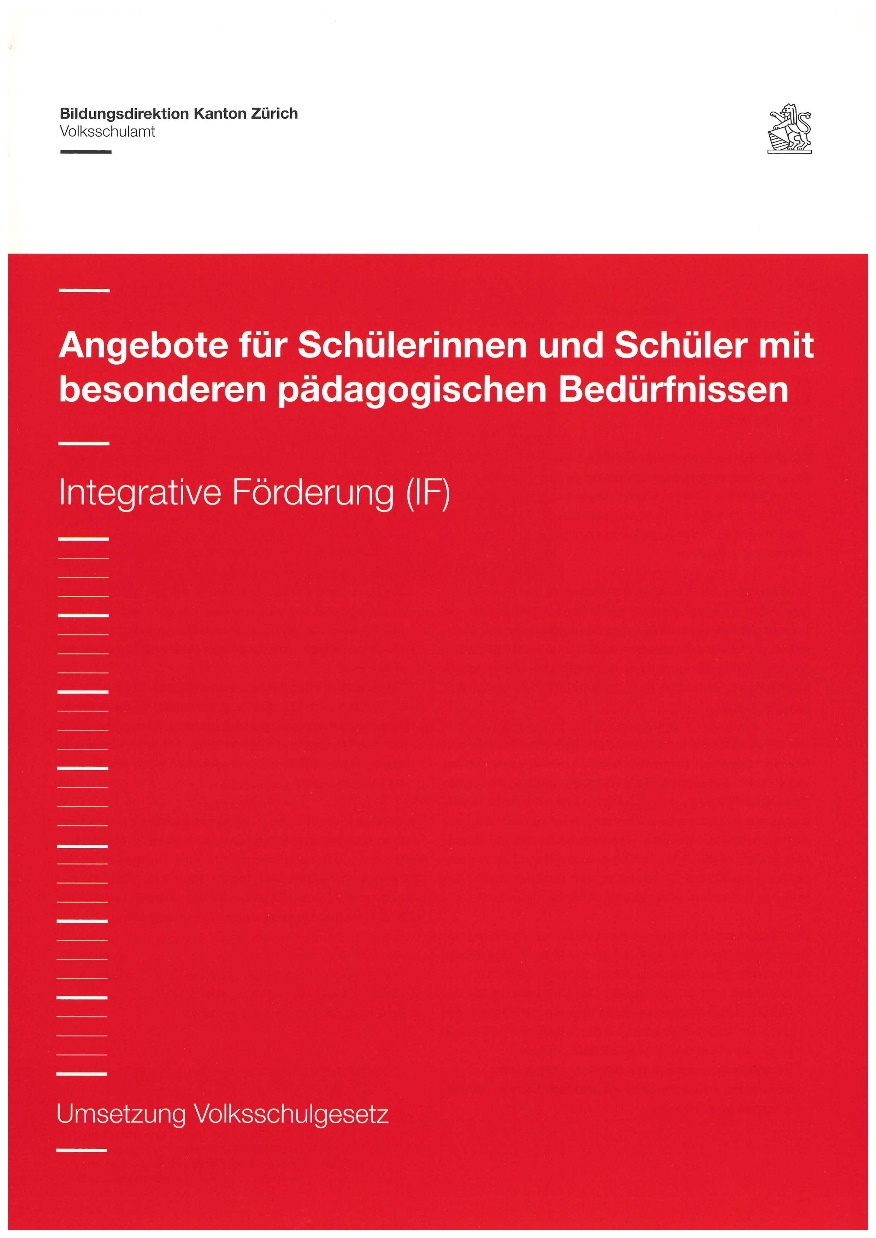 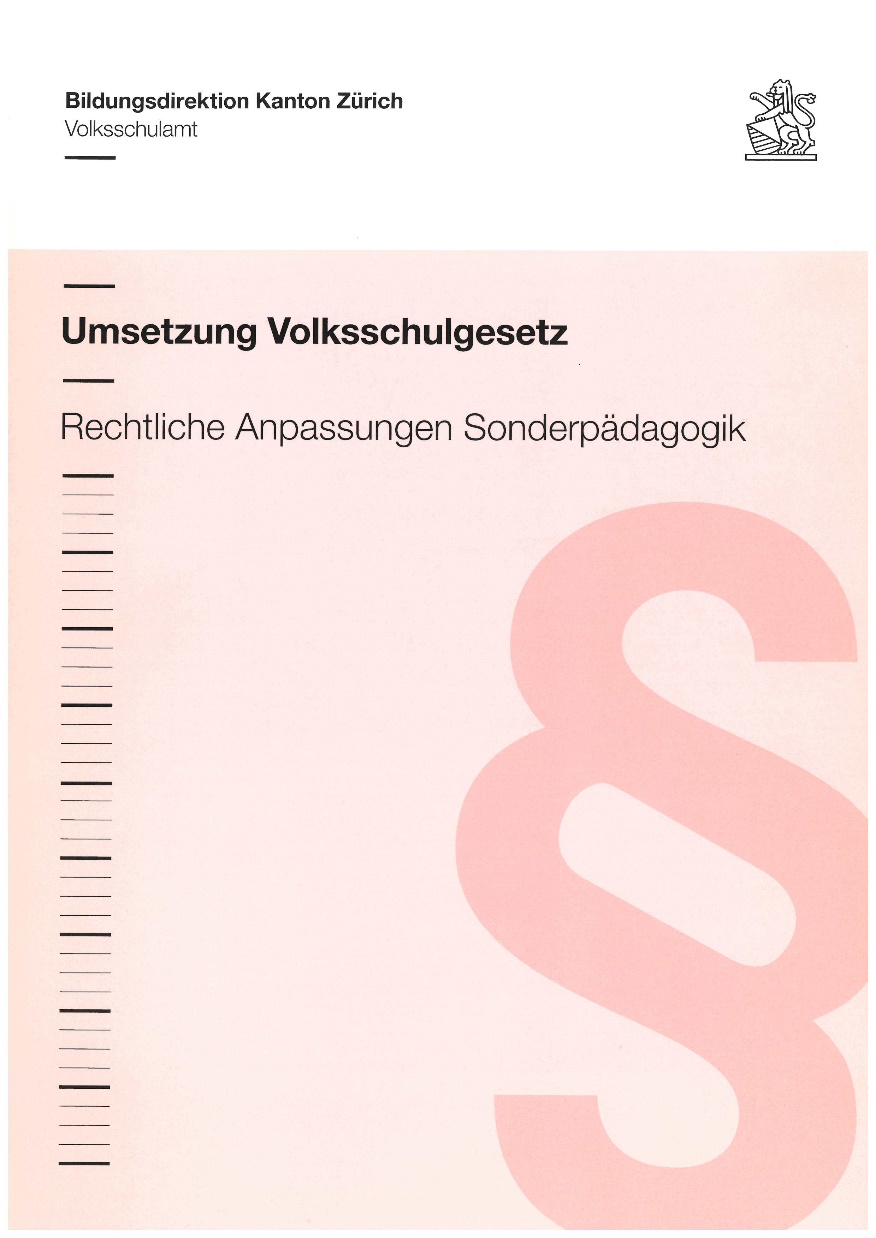 [Speaker Notes: Integrative Ausrichtung der sonderpädagogischen Angebots
Dekategorisierung der Schülerinnen und Schüler

Begabtenförderung in der IF verortet]
Spannungsfeld
versus
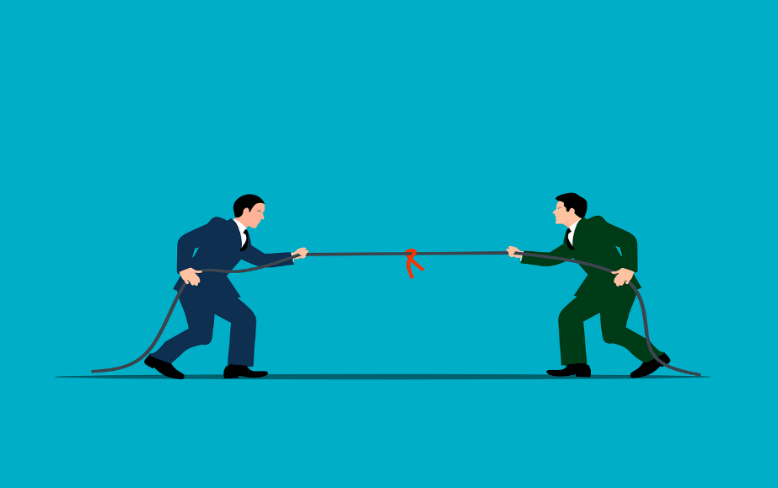 Dekategorisierung zur Reduktion der Komplexität und für die Zugänglichkeit aller
Kategorisierung zur Sicherung des Fachwissens und des spezifischen Anspruchs
[Speaker Notes: Dekategorisierung aus VSG
Kategorisierung für politische Lobby]
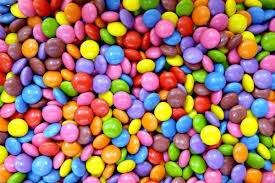 Besondere Förderangebote
[Speaker Notes: Pyramide bildet Begabtenförderung als Angebot nicht ab. 
Begabungsförderung auf Förderstufe 1 abgebildet bzw. Dekategorisierung / Inklusion
Je höher desto weniger Angebote in der Begabtenförderung und je mehr Kategorisierung]
Und die Begabungs- und Begabtenförderung?
BBF
[Speaker Notes: Kategorisierung als Auslöser für einen Prozess, hier die BBF, die dann möglichst Auswirkungen bis in die Förderstufe 1 haben soll]
Politischer Prozess: Handlungsbedarf!
Postulat im Kantonsrat
10% der Ressourcen für Integrative Förderung sollen für leistungsstarke Schülerinnen und Schüler eingesetzt werden.


Legislaturziel des Regierungsrats 
[…] eine gezielte Förderung von Kindern und Jugendlichen mit besonderen Begabungen entwickeln.
Ausgangslage: Studie
Situationsanalyse durch die Hochschule für Heilpädagogik
Rücklauf gut 50% 
deutliche Verbesserung seit Umfrage 2005
93 % der Gemeinden, die an der Umfrage teilgenommen haben, machen Begabungsförderungsangebote
66 % machen Begabtenförderungsangebote
grosse Unterschiede zwischen den Schulen und den verschiedenen Schulstufen (weniger etabliert auf der Sekundarstufe)
Identifikation von begabten Schülerinnen und Schülern erfolgt wenig systematisch
Aktualisierungs-, Weiterentwicklungs- und Unterstützungsbedarf
Fazit
umfassende Kampagne für BBF notwendig (Kategorisierung)

bessere Identifikation
Erarbeiten von Konzepten zur Begabungs- und Begabtenförderung (Musterkonzepte, Konzeptberatung) 
Weiterbildung für Lehrpersonen
Fokus auf alle Schulstufen
Hinweise und Unterrichtsmaterialien aktualisieren
umfassende Kampagne
Projekt BBF
Einführung (2025 – 2027)
. Information und   Kommunikation
. Hilfestellungen für die   Konzepterstellung   und -umsetzung
Projekt BBF
Einführung (2025 – 2027)
Umsetzung (ab 2026/27)
. Information und   Kommunikation
. Hilfestellungen für die   Konzepterstellung   und -umsetzung
Projekt BBF
. Begabtenförderung   als für die Gemeinden   verpflichtendes   Angebot
Die Begabungen aller Schüler/innen werden gefördert.

Schüler/innen mit hohen Fähigkeiten werden bedarfsgerecht gefördert.

Potenziale zu hoher Leistungsfähigkeit werden erkannt.

In den Schulen ist das für die BBF geforderte Fachwissen vorhanden.

Die Schulen erstellen ein BBF-Konzept und setzen es um.

Der Kanton sorgt für Weiterbildungsangebote und Qualitätssicherung.
Zielsetzungen
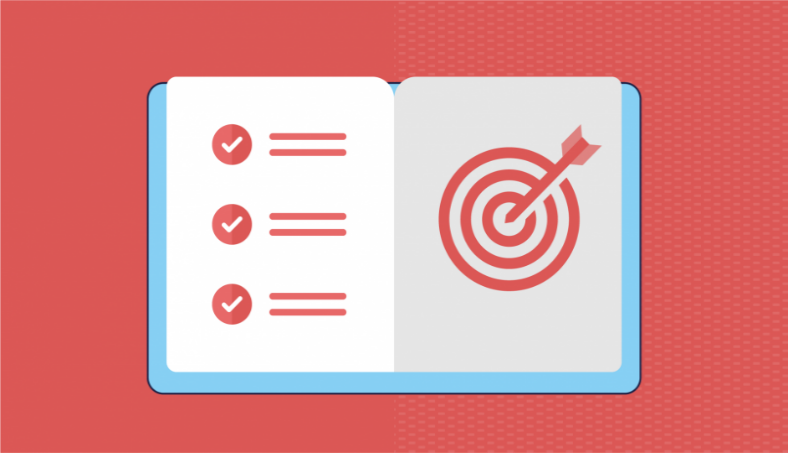 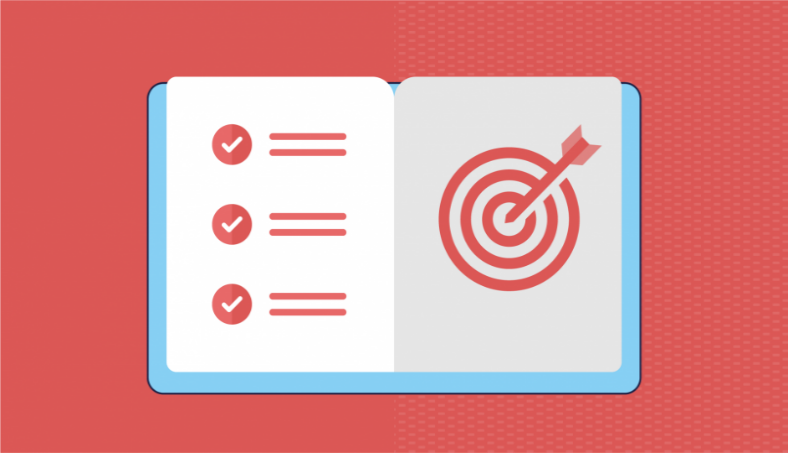 Massnahmen zur Zielerreichung
gesetzliche Verankerung der BBF

zusätzliche Ressourcen für BBF(ca. 1 Lektion pro Klasse)

neuer Lehrgang CAS BBF (Kooperation Hochschule für Heilpädagogik und Pädagogische Hochschule Zürich, vom Kanton mitfinanziert) obligatorisch für mind. 1 Lehrperson pro Gemeinde
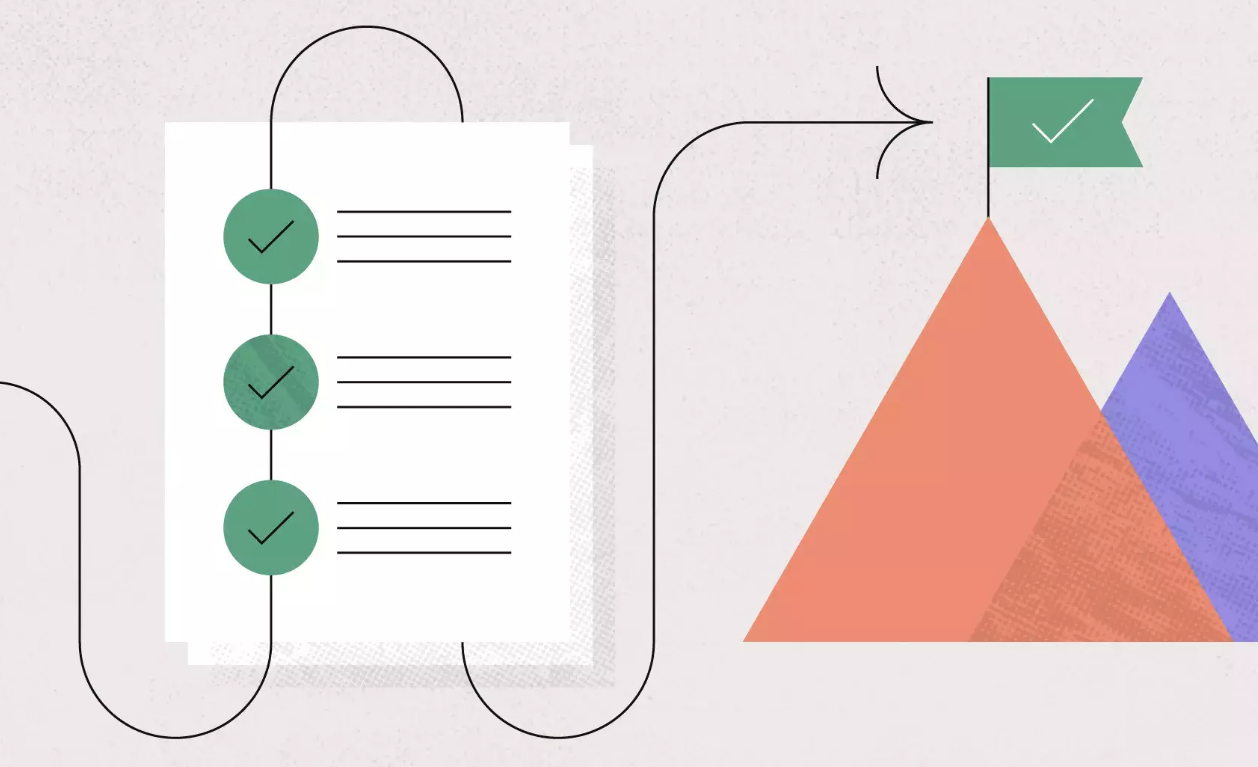 Massnahmen zur Zielerreichung
Überarbeitung Grundlagen: fachliche Aktualisierung, Erweiterung um Themen (z.B. Mentoring)

Identifikationsinstrumente- und -prozesse

Weiterbildungs- und Beratungsangebote durch die Hochschulen

Standortbestimmung und Empfehlungen zur Konzepterstellung für Gemeinden 
Überprüfung durch die Fachstelle für Schulbeurteilung
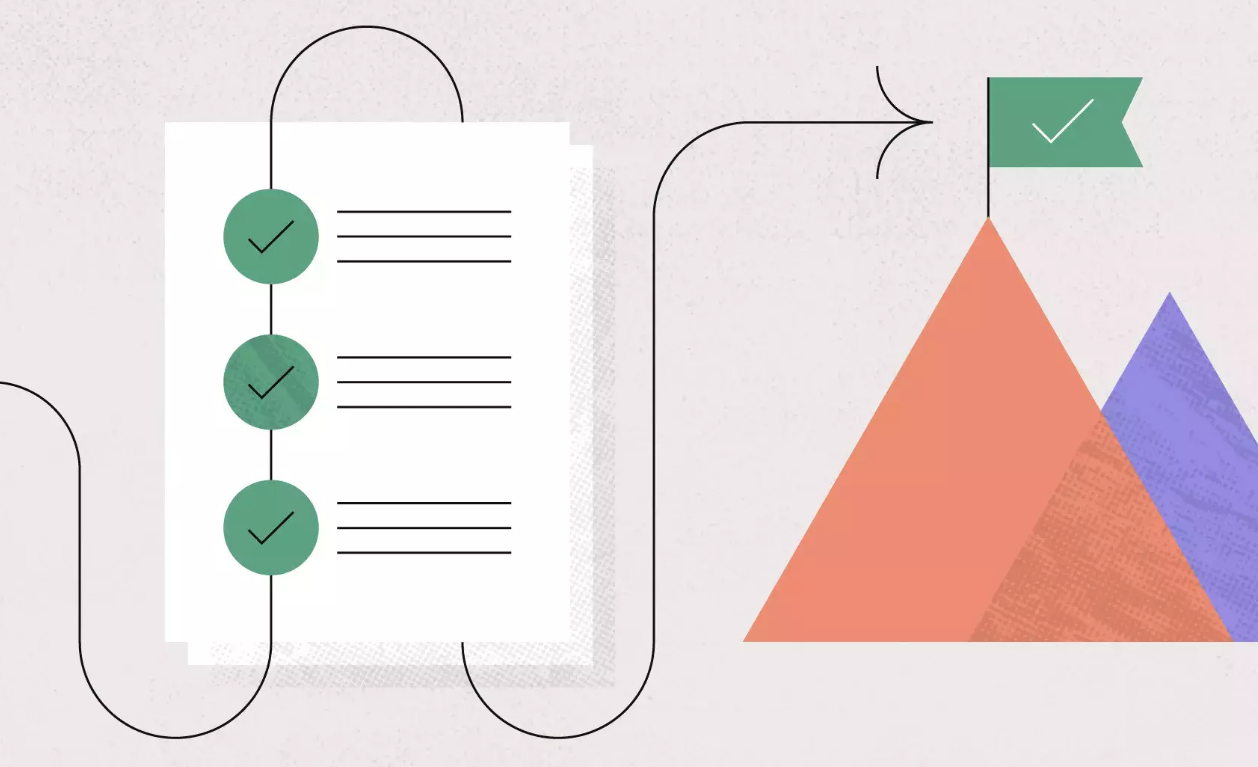 Grundlagen Konzept BBF Gemeinde
Angebotsformen, z.B.
Beratung und Unterstützung der Lehrpersonen bei der Begabungs- und Begabtenförderung (durch eine Lehrperson mit CAS BBF oder SHP mit Modul BBF)
integrative Begabungsförderung im Teamteaching
Pullout-Angebote Begabtenförderung
Mentoring
Herzlichen Dank für Ihre Aufmerksamkeit!
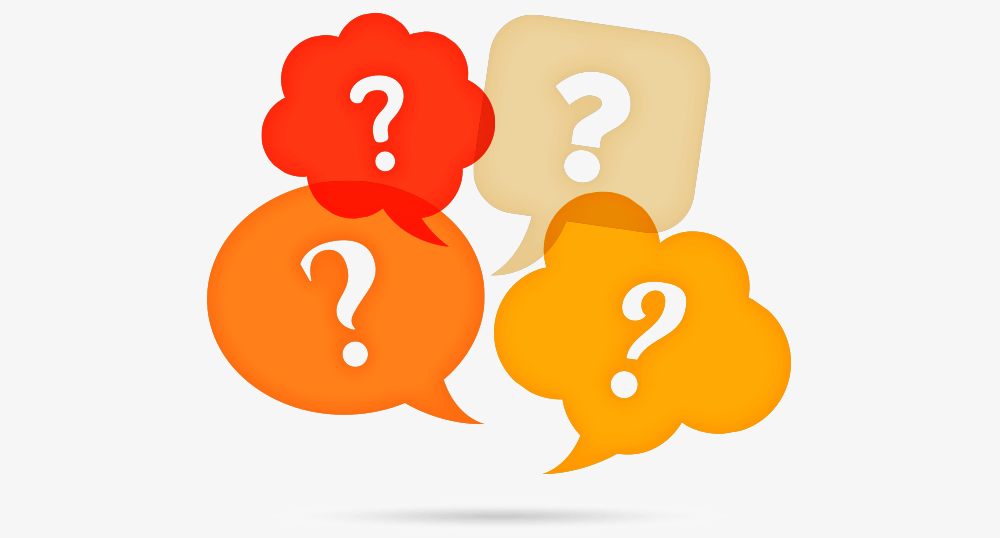